Infektions Schutzgesetz (InfSchG)               §§ 42 und 43
Herzlich Willkommen zur zweijährigen Nachbelehrung nach dem InfSchG


Gut aufpassen! Nach dem Film gibt es einen kleinen Test
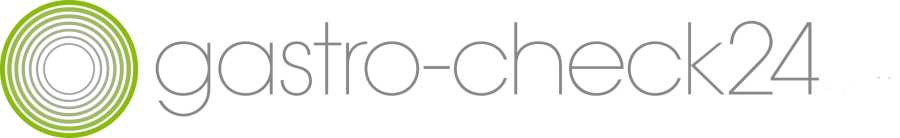 Wer ist betroffen?
Alle, die in Deutschland in der Lebensmittel-Branche arbeiten !!!
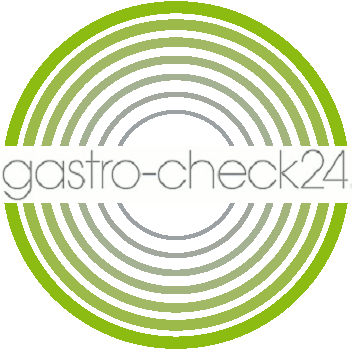 Worum geht es?
Beim Auftreten bestimmter Krankheiten darf ein Mitarbeiter nicht mehr arbeiten

&

Übernahme von Eigenverantwortung
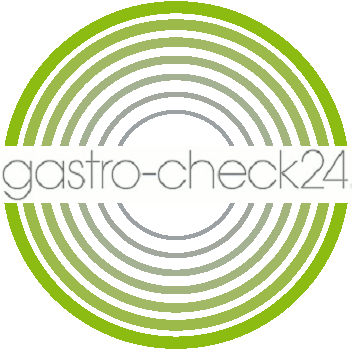 Wann darf ich nicht mehr arbeiten?
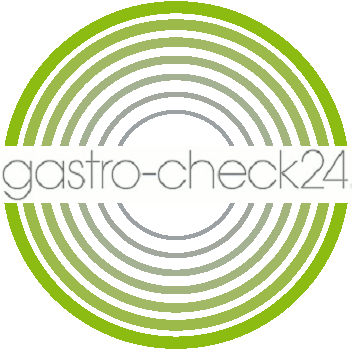 Wann darf ich nicht mehr arbeiten?
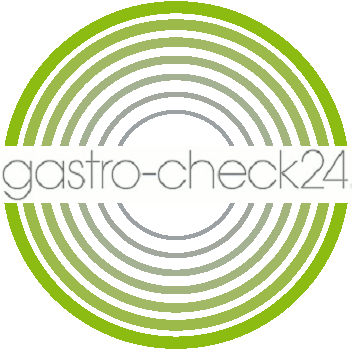 Was mache ich bei solchen Anzeichen oder wenn ich mir nicht sicher bin?
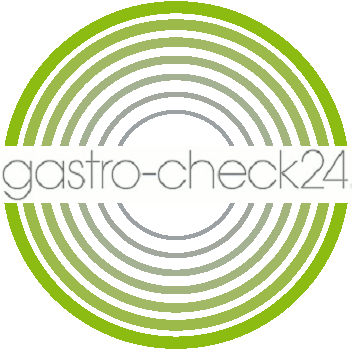 Wie verhalte ich mich bei einer Urlaubsreise
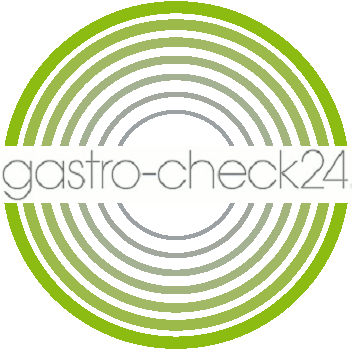 Zusammenfassung
Fazit
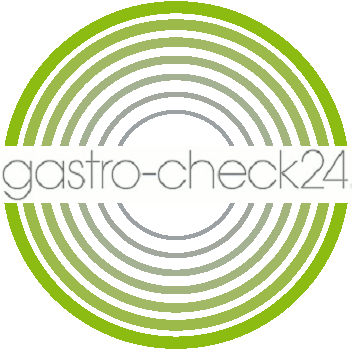 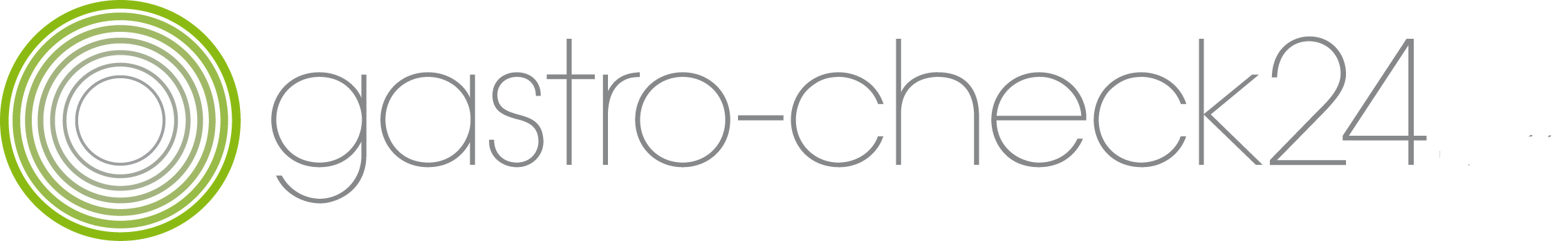 Und jetzt viel Erfolg beim kurzen Test- es sind nur 5 Fragen
Sie haben 5 Min Zeit
Copyright by gastro-check24